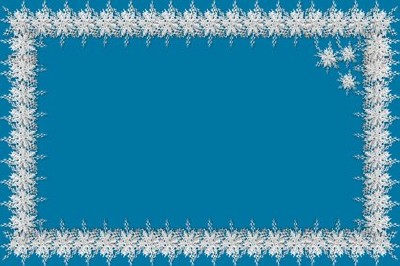 История создания    новогодних игрушек
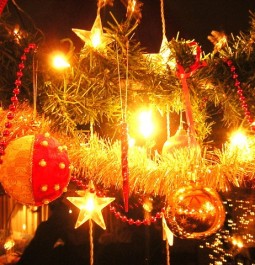 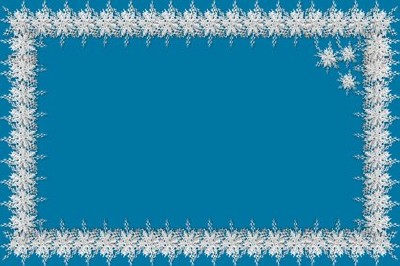 По некоторым сведениям первые ёлочные игрушки (стеклянные шары) появились в стране под названием Саксония очень давно – в 16 веке, затем стали появляться сложные фигурки птиц, зверей и т. п.
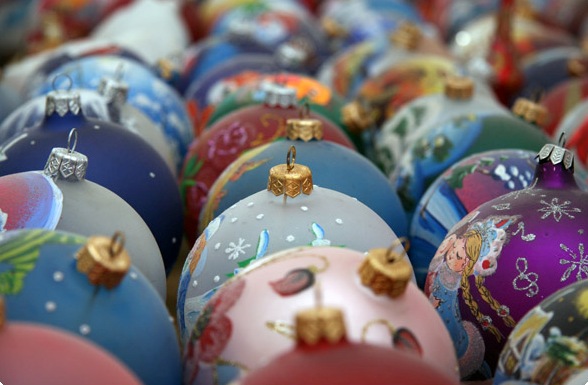 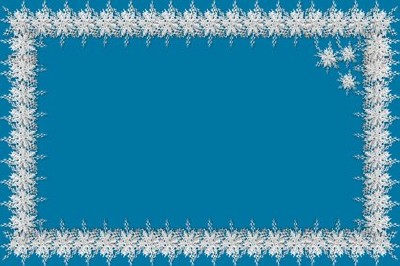 На Руси первые ёлочные игрушки делали из тряпок, соломы, цветных ленточек, а уже позднее из бумаги и фольги. Этим производством занимались специальные картонажные мастерские. Стеклянные украшения появились позднее. Сейчас  не далеко от города Клин находится одно из крупнейших предприятий по изготовлению ёлочных украшений ОАО «Ёлочка».
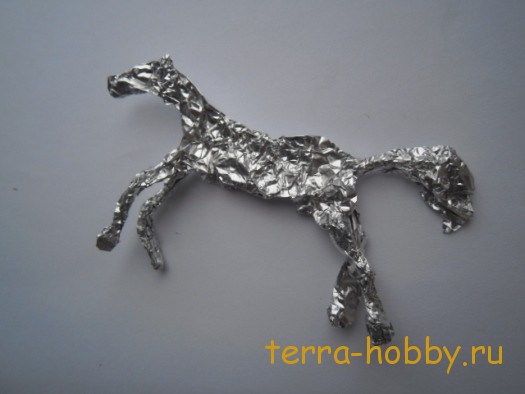 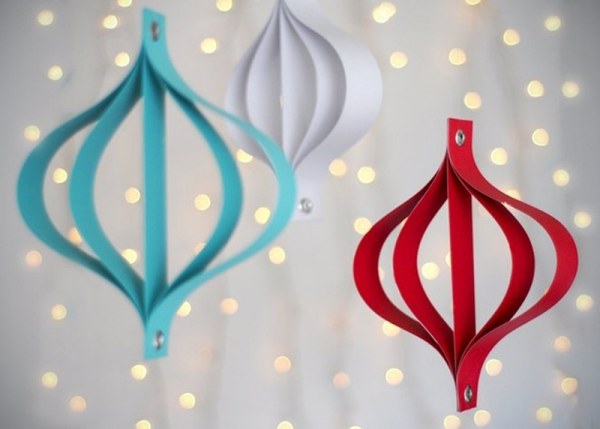 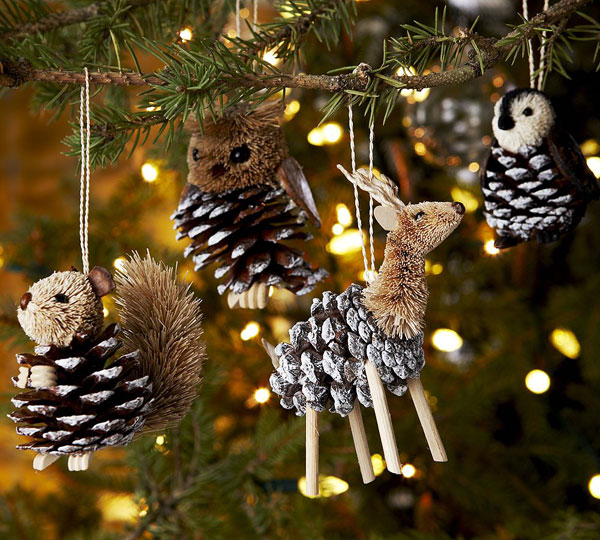 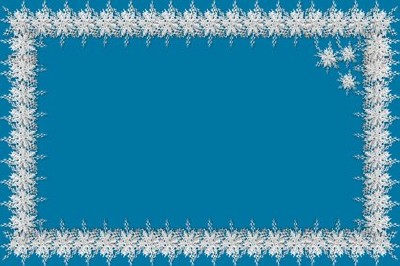 Какие бывают ёлочные украшения:
              Шары                                   




                             Шишки
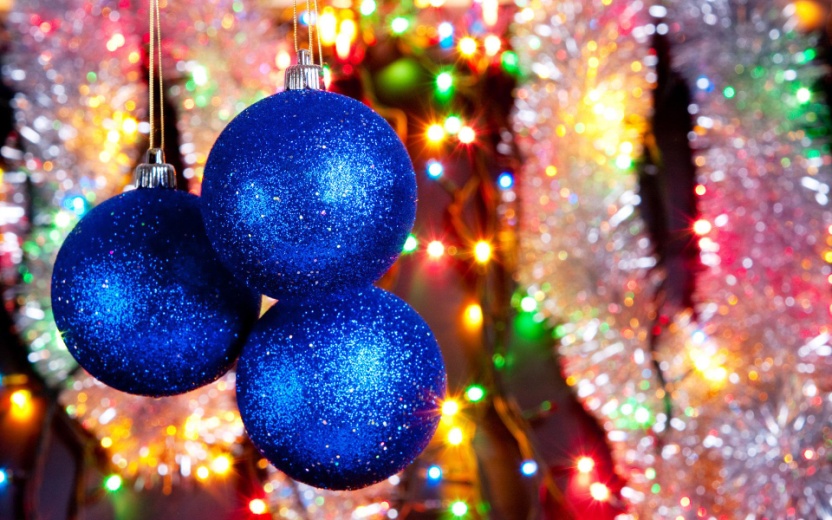 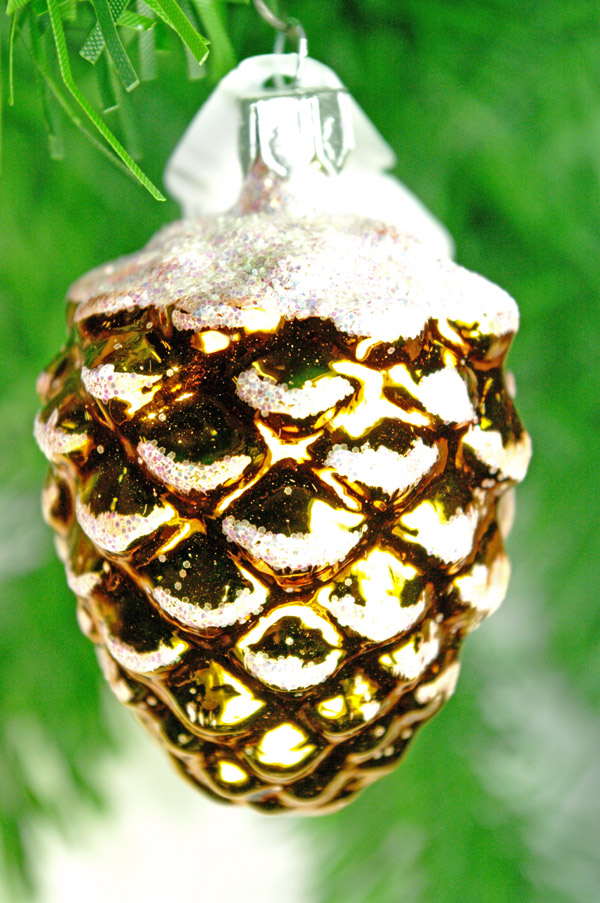 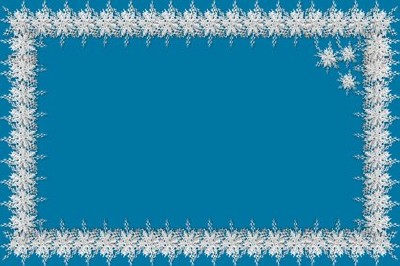 Сосульки          Фонарики
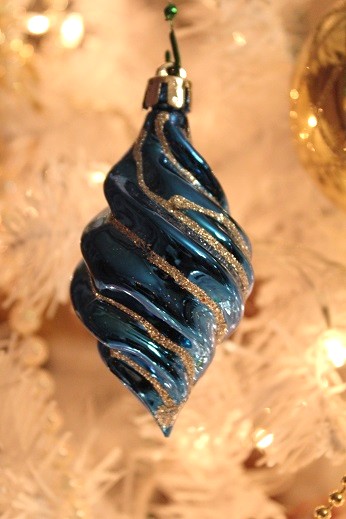 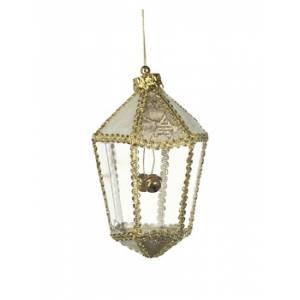 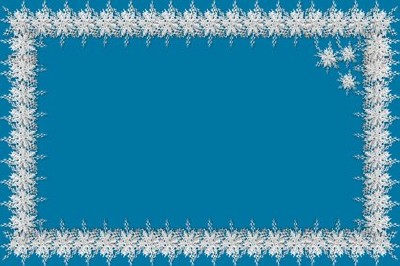 Фигурки
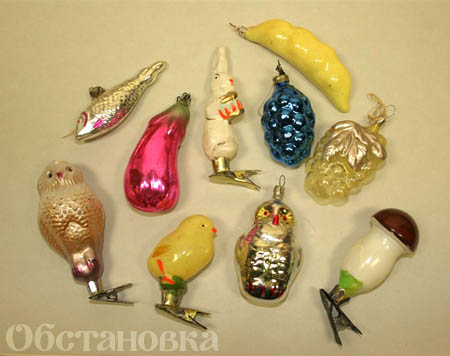 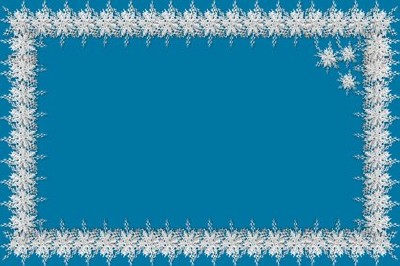 Мишура      Бусы         Дождь


                              Бусы


       Гирлянды
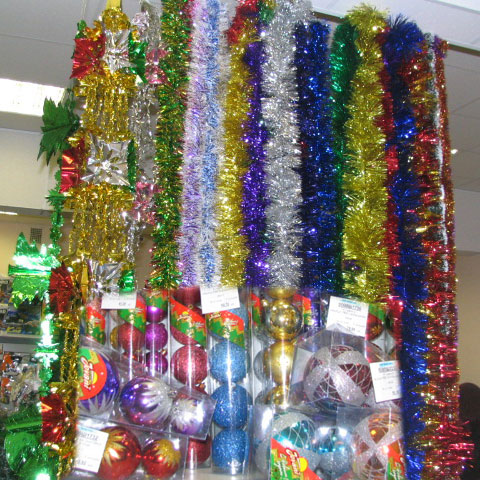 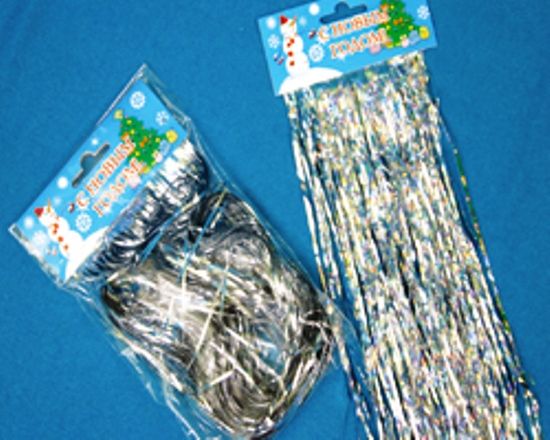 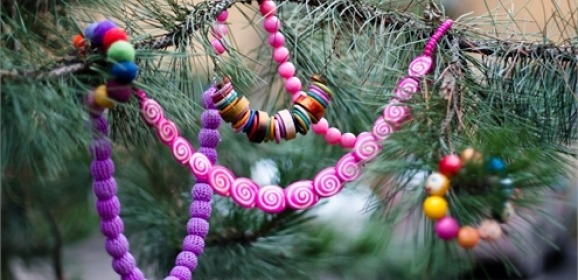 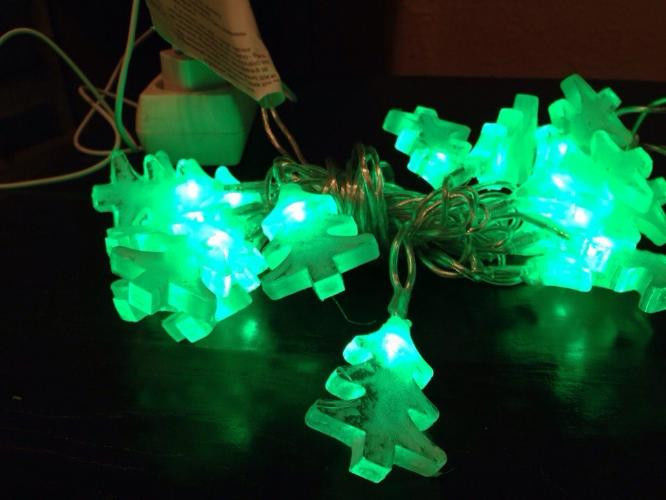 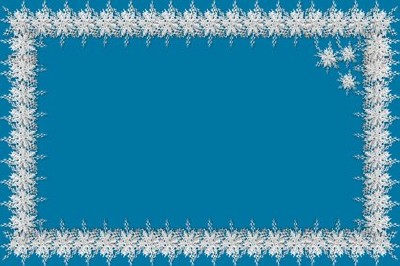 Игрушки ваших бабушек и
               дедушек.
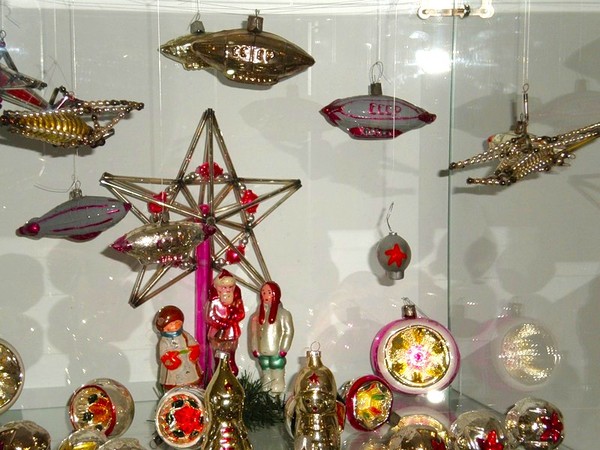 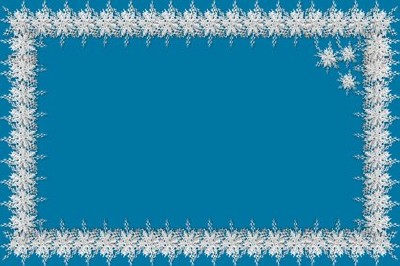 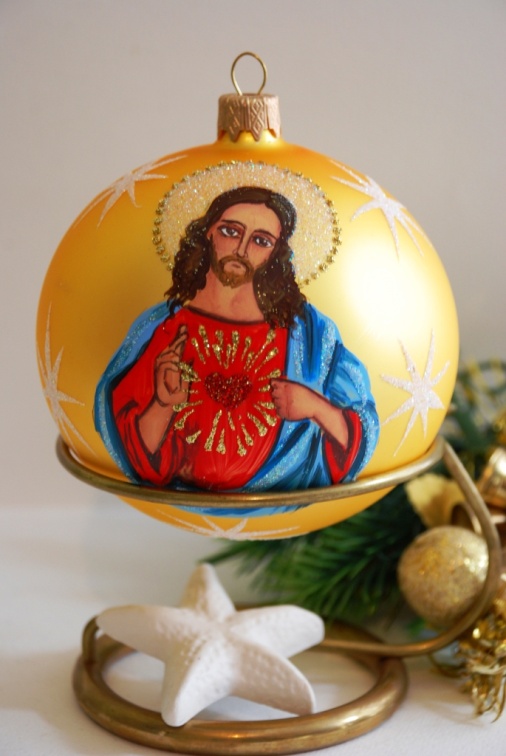 Ёлочные украшения других стран.
В большинстве мексиканских домов популярным украшением  композиции из фигурок, которые изображают сцену рождения Христа из Библии. 
Новый год в Бразилии приходится на лето, и тогда жители этой страны украшают ёлки маленькими комочками хлопка, как будто это падающий снег.
В Ирландии ёлки украшают цветными фонариками, мишурой и безделушками.
В Швеции украшают звездами, игрушками в виде солнца и снежинки, фигурками животных из соломы и дерева.
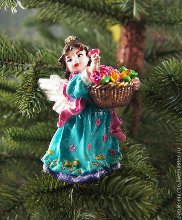 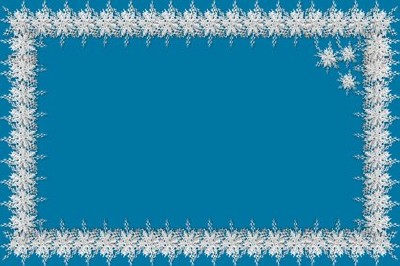 Интересные факты.
Первоначально ёлки украшались
 только сладостями, фруктами и орехами. Считается, что именно неурожай яблок заставил христиан проявить фантазию и подыскать им замену в виде других ёлочных игрушек.
 Звезда – на вершине берёт начало от традиции украшать вершину ёлки подобием шестиконечной Вифлеемской звезды, указавшей волхвам путь к новорождённому Иисусу. Помимо звезды верхушку иногда украшают фигуркой ангела.
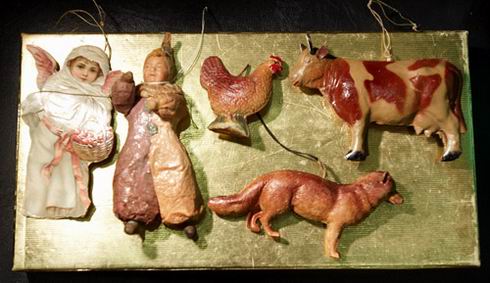 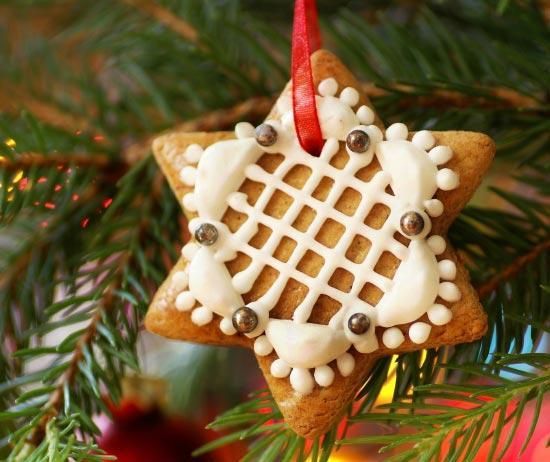 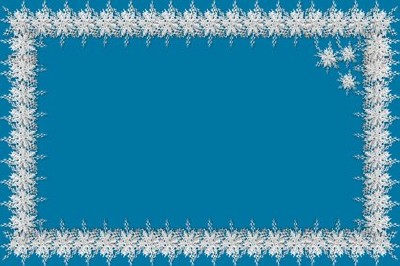 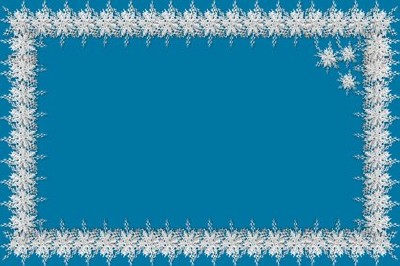 Правила безопасного поведения
в новогодние праздники.
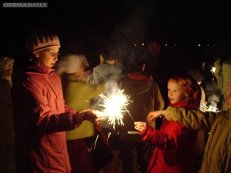 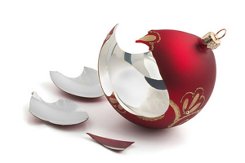 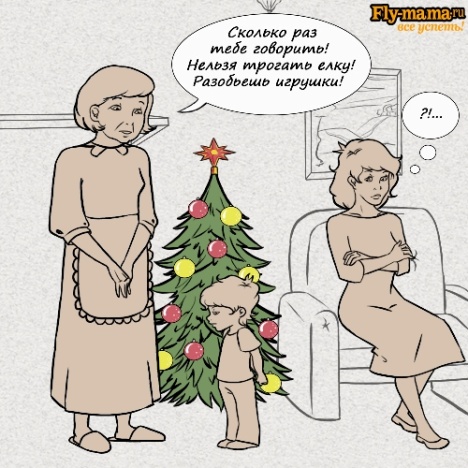 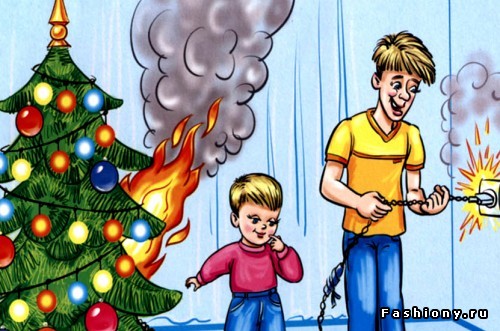 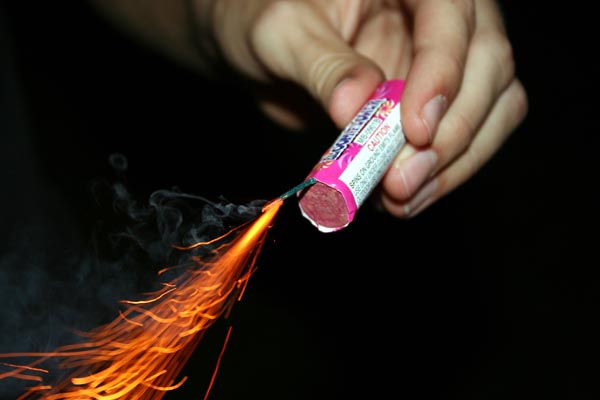 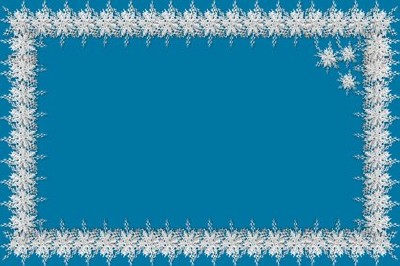 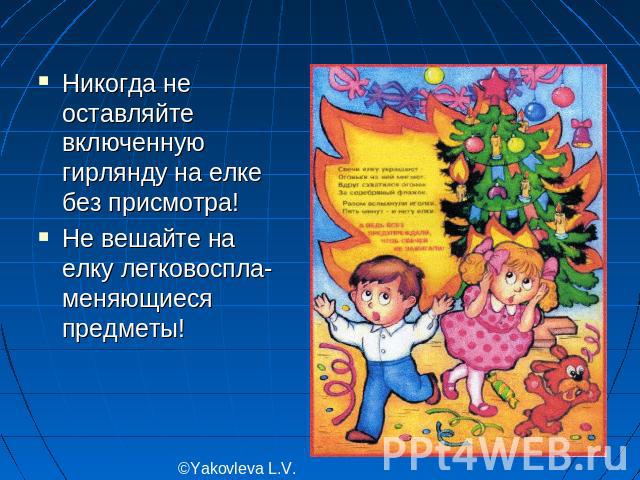 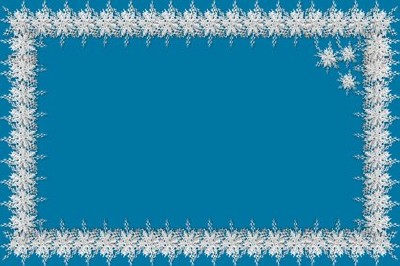 Счастливого Нового года!
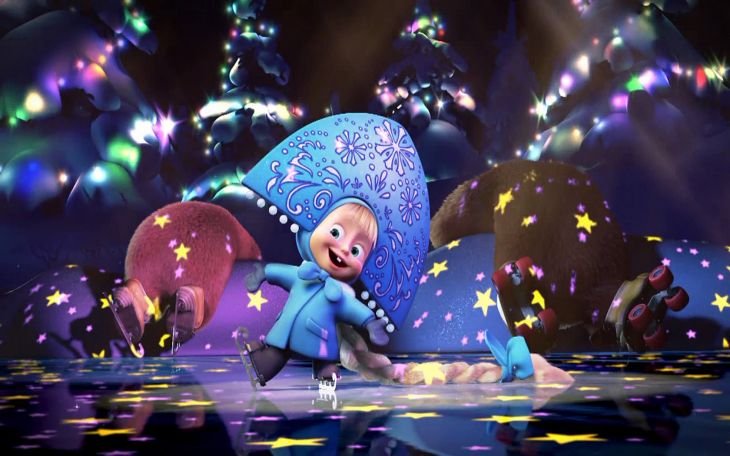